Inverse Pion Electroproduction (IPE)
· IPE is the only process which allows the determination of EM nucleon & pion 
   formfactors in the intervals

	0 < k2 < 4 M2 = 3.53 GeV2 		0 < k2 < 4 mp = 0.08 GeV2

    which are kinematically unattainable from e+e- initial states.
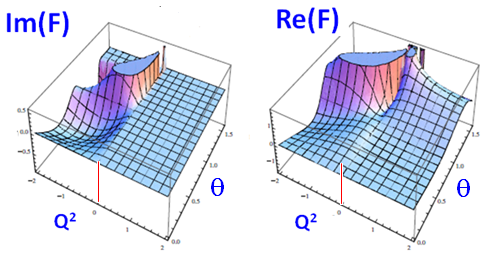 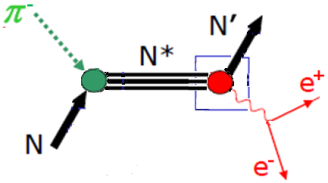 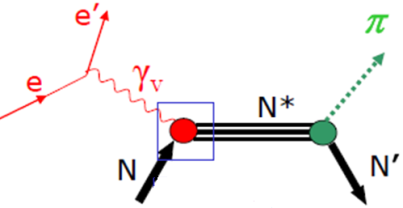 JLab EIC
CLAS
· IPE p-pe+e-n  measurements will significantly complement the current 
   electroproduction g*NpN  study for the evolution of baryon properties 
   with increasing momentum transfer by investigation of the case for the 
   time-like virtual photon.
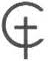 Forum for MAX-IV Ring, Lund, Nov 2011
3/31/2012
Igor Strakovsky    1
Physics with Secondary Hadron Beams, Ashburn, VA, April 2012